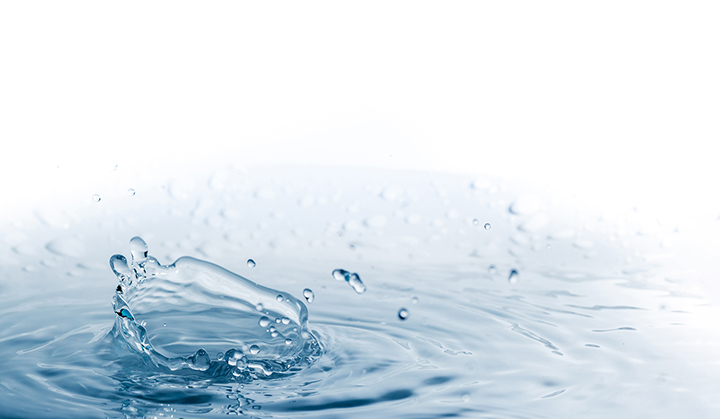 Welcome to the Association of State Drinking Water Administrator’s Lead Service Line Inventory Symposium
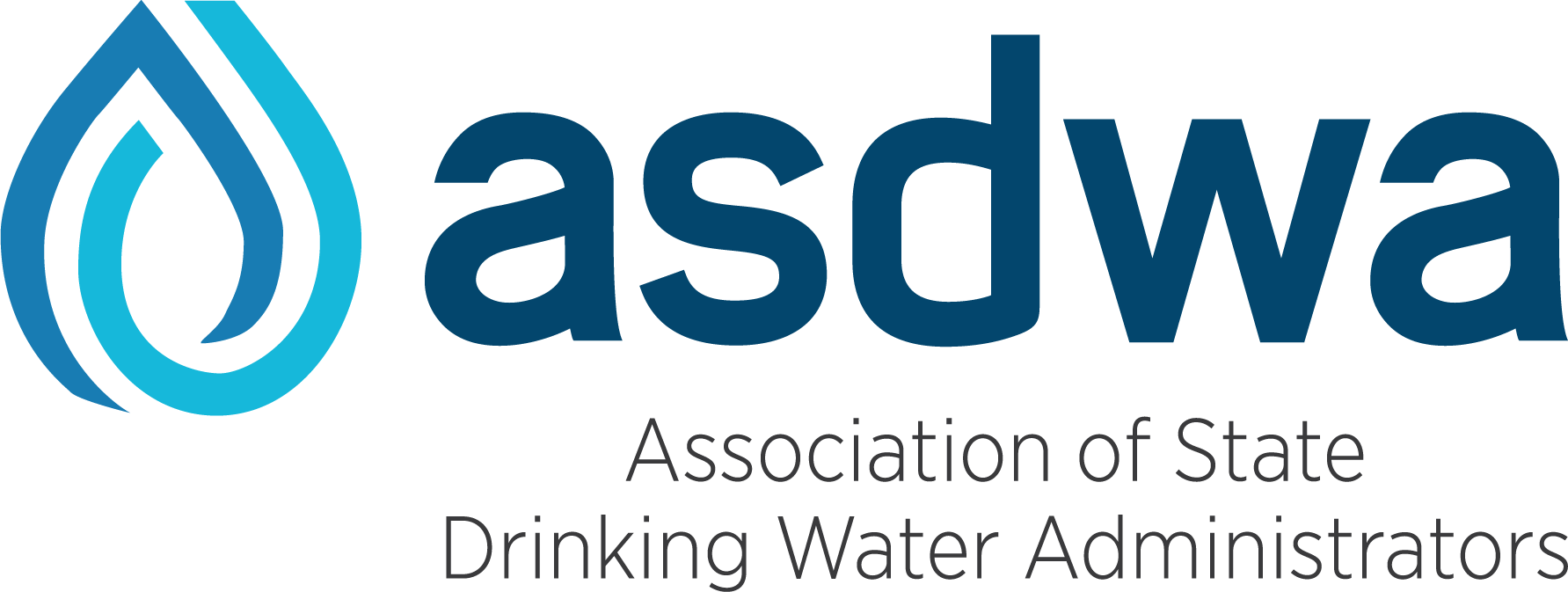 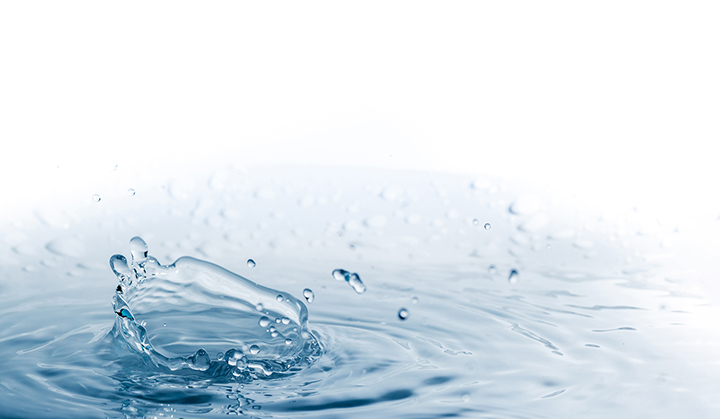 Lead Service Line Inventory SymposiumSession 4 – Small Systems, Big Challenges: Implementing LSL Inventories and Replacements at Small Systems
Stephanie Schlea
Senior Water Policy Advisor
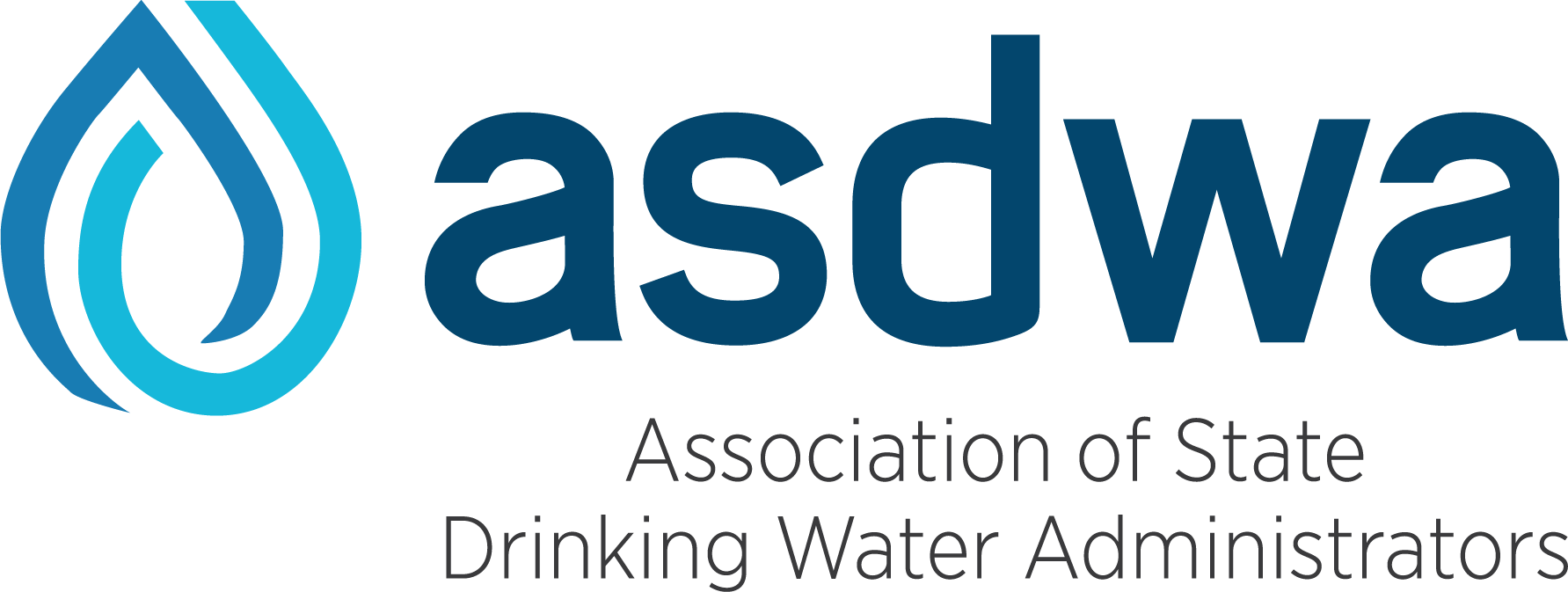 Housekeeping Items
Please note that ASDWA is unable to offer CEUs or completion certificates for this symposium. 
ASDWA will not be able to provide technical support for GoToWebinar during the session. If you have issues with a lagging video or sound, please check your broadband connection. We recommend closing all other applications to maximize your bandwidth.  
All sessions will be recorded and will be available later on ASDWA’s website should you have connection issues or if you miss a session. 
Each session will include at least 30 minutes for question and answers, so please type your questions into the chat box and we will bring those up in the discussion portion.
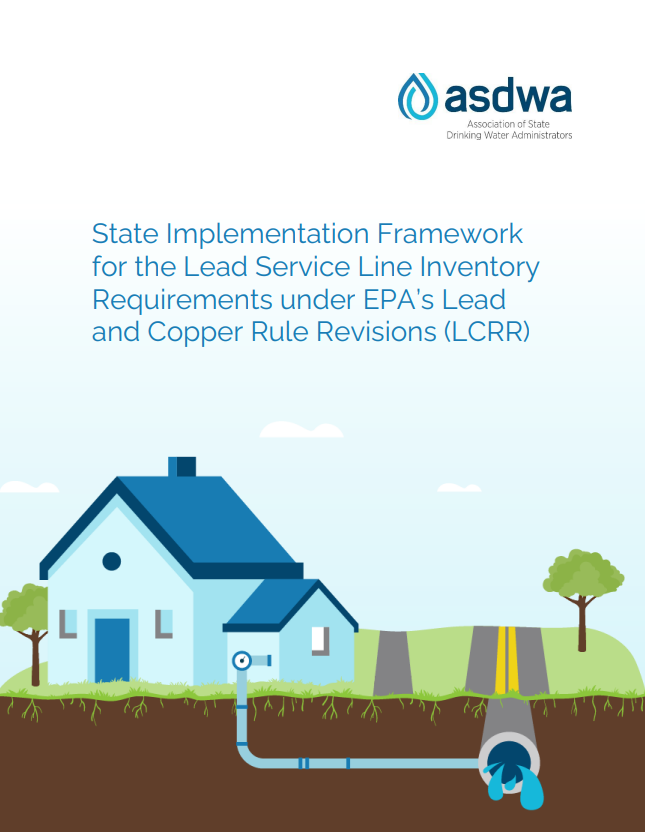 Now available for download on our website:
ASDWA’s LSL Inventory Framework 
LSL Inventory Template


www.asdwa.org/lead-and-copper-rule-lcr/
SYMPOSIUM OVERVIEWMorning Webinars11:00 AM-12:30 PM ESTAfternoon Webinars3:00 PM-4:30 PM ESTRecordings and slide decks will be available on the event page:www.asdwa.org/event/lead-service-line-inventory-symposium/
WHAT THIS SYMPOSIUM…
IS
IS NOT
A starting point for the drinking water community to begin developing inventories
An introduction to adaptive management
Shared experiences from states and water systems
Discover opportunities to further the discussion on inventories
About EPA’s inventory guidance
The final word on inventories or specific inventory requirements
Questions will remain for how states should/will implement rule
A forum for answering every possible question about inventories
Not planning to develop a set of FAQS
Not planning to answer state-specific questions
A forum to debate LCRR or LCRI
Session 4 Speakers
Jeff Oxenford, Rural Community Assistance Partnership
Ted Stiger, Rural Community Assistance Partnership
Matt Holmes, National Rural Water Association
Tim Neumann, Michigan Rural Water Association
Mark Stasyszen, Oklahoma Department of Environmental Quality
Cathy Tucker-Vogel, Kansas Department of Health and Environment
Guiding rural communities to get the lead out
Jeff Oxenford
Director of Training and Technical Services
joxenford@rcap.org
Who we serve (FY 2020)
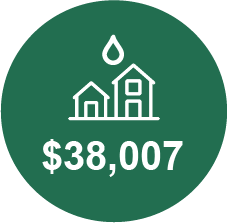 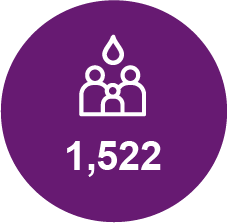 $3.4 M rural residents
1.1 M people of color
300,000 tribal members
40% of persistent poverty counties
Average population of communities served
Average Median Household Income of communities served
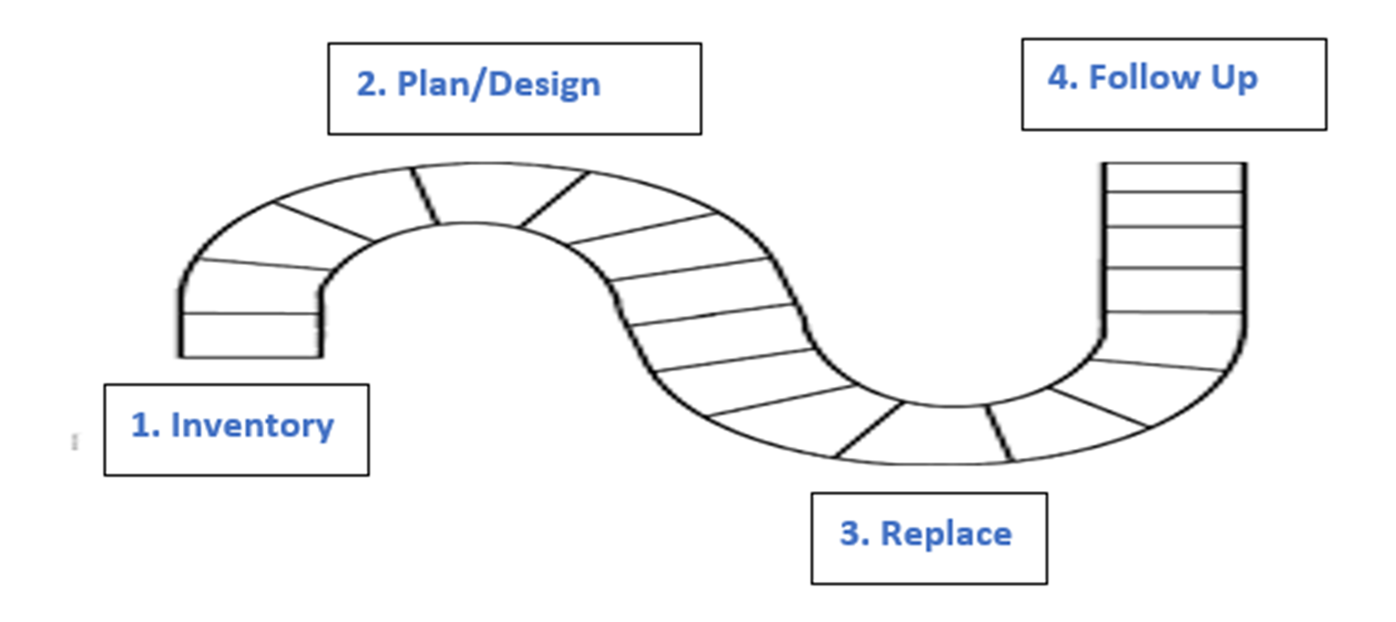 Getting ready
Roadmap
Communication
Funding
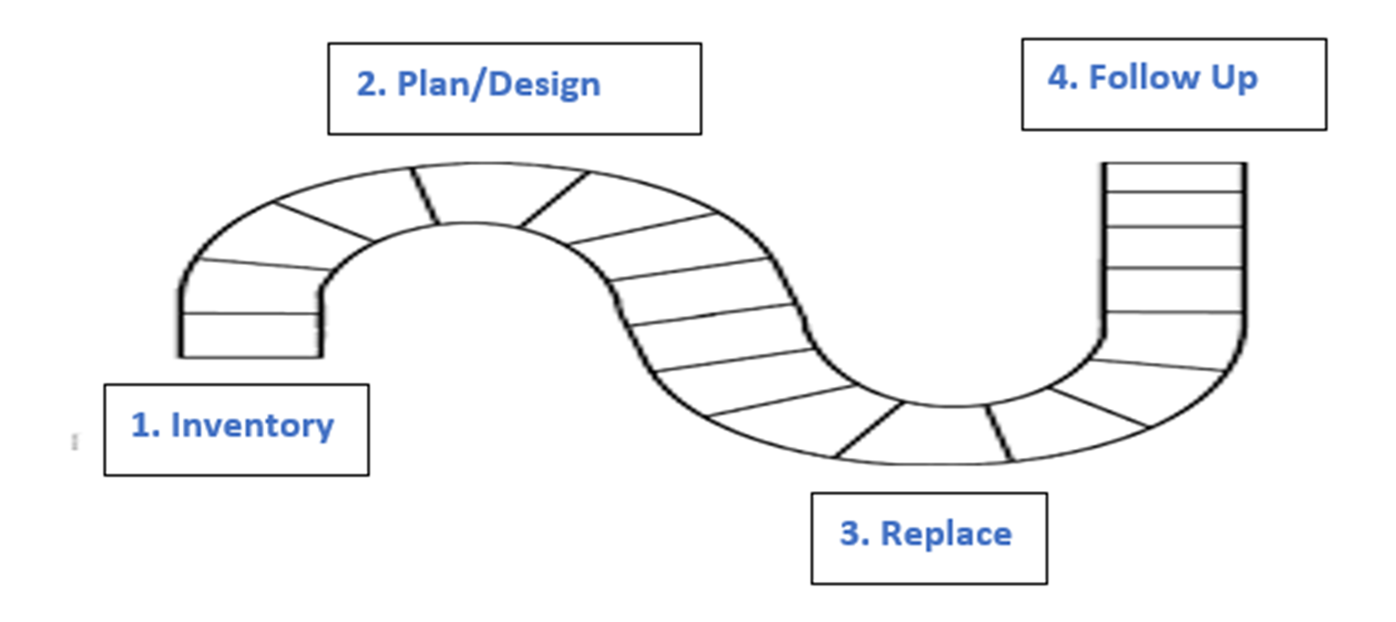 Long-term
Getting Ready
Communications/ engagement
Communication to the public and elected/appointed officials
 Liaison between the utility, community, primacy, funders
Developing the roadmap
Training – System and Boards
Facilitate kick-off meetings

Obtain funding 
Access funding, completing loan/grant applications
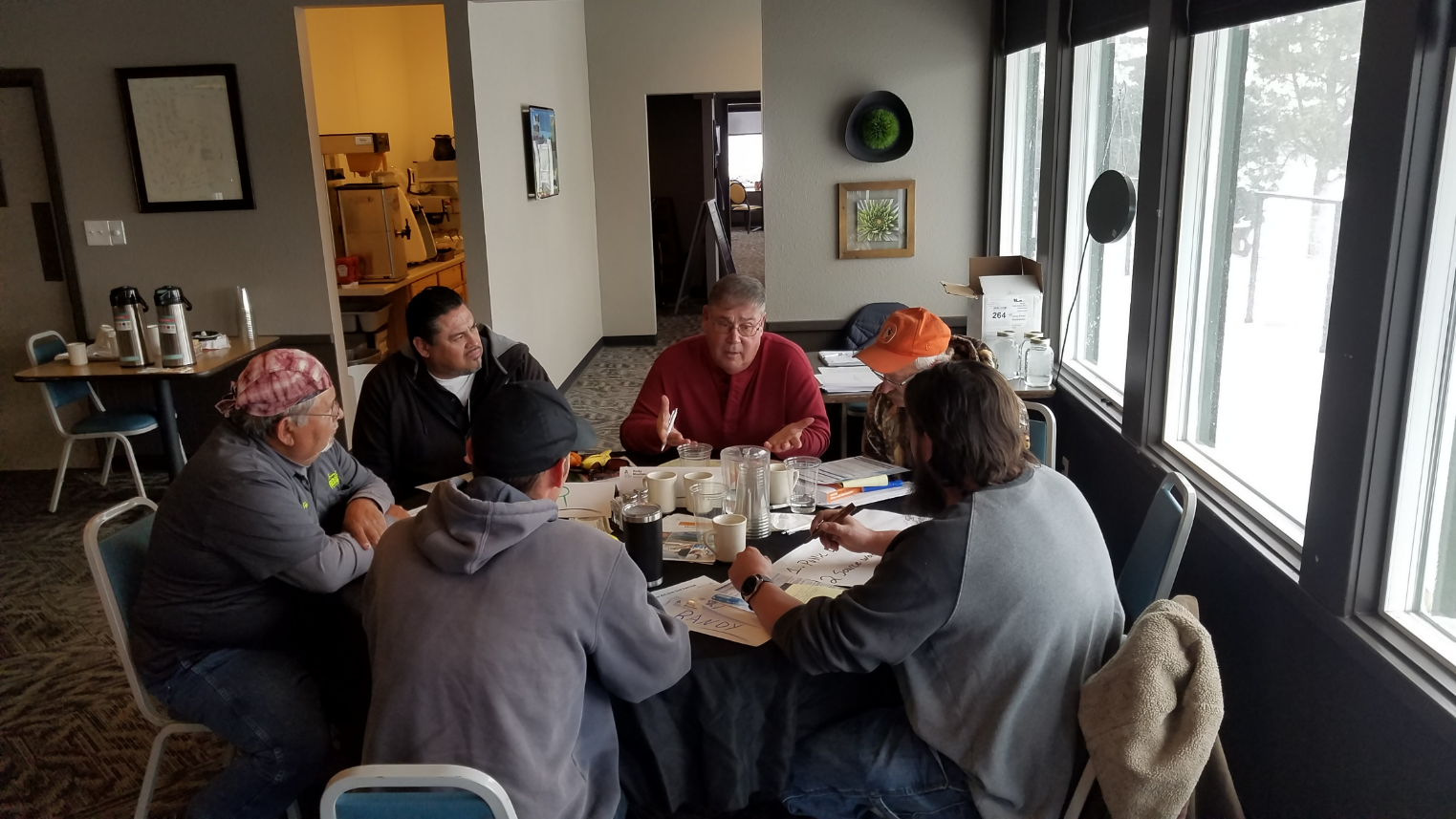 Inventory
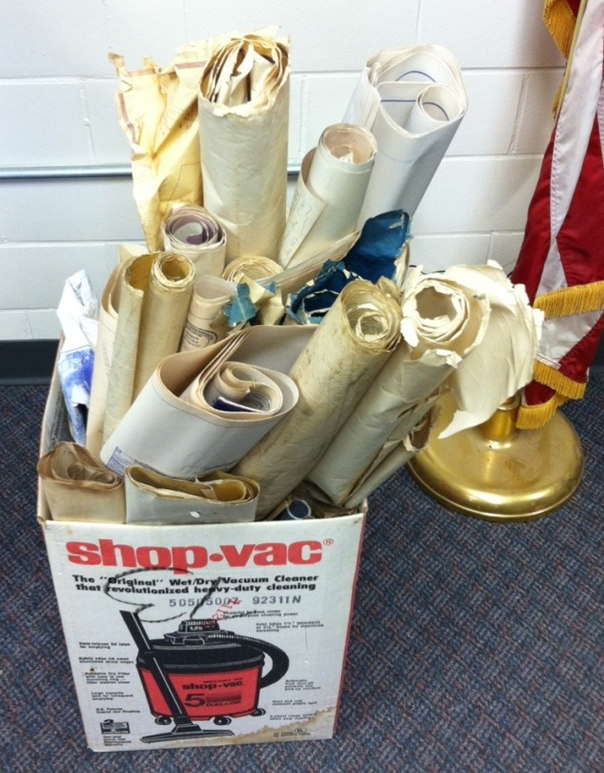 Inventory 
Guide communities through the inventory process 
Finding records and other data
Field inspections, etc. 

GIS mapping of service lines
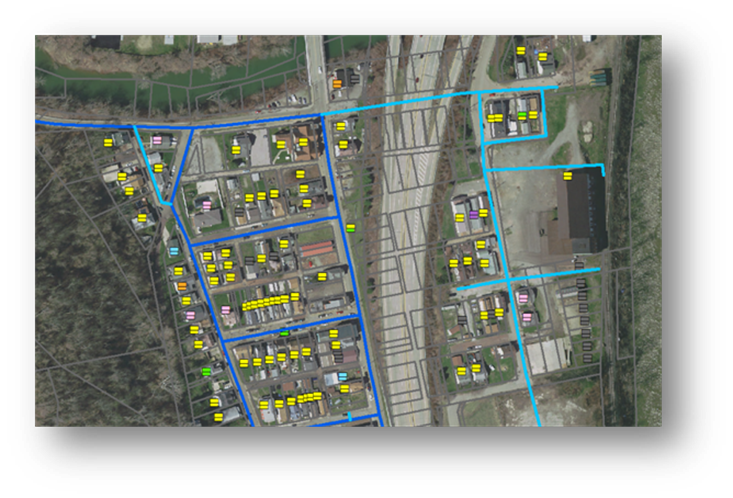 Replacement Planning
Develop lead replacement plans 

Communicate the plan
Training to officials on the life cycle of a project & project management
Getting residents and businesses ready for replacement stage

Policies/procedures
Bid specifications/ Supporting procurement
Passing needed ordinances and policy changes
Addressing liability issues

Regionalization options?
Replacement
Access funding for replacement

Communication - What to expect during and after replacement

Working with contractors
Project management
Identifying qualified contractors
Construction oversight & post-construction inspection
Keeping costs under control
Post replacement procedures

Reporting
Primacy, funders, community
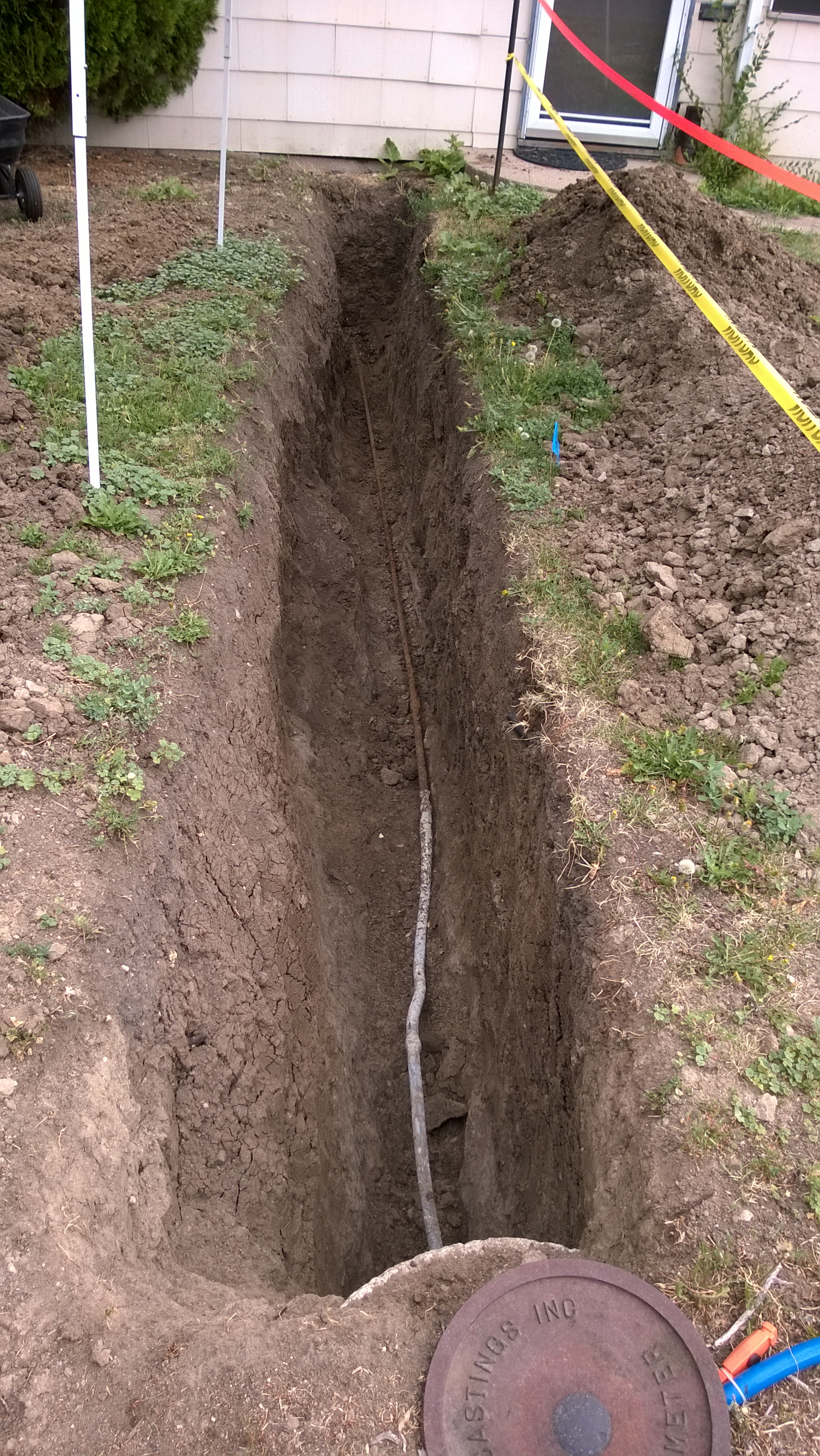 Follow-up
Design post-replacement sampling plans

Design filter maintenance programs

Coordinating with and reporting to primacy agencies 

Working with homeowners and businesses that refuse replacement
Post-lead- What are we leaving communities with? What are the opportunities?
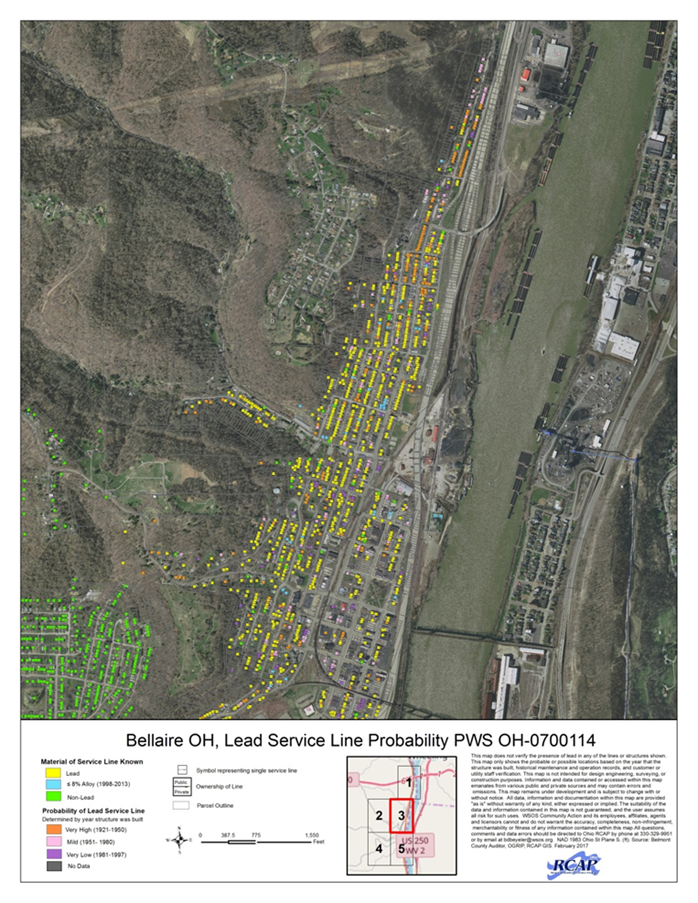 With inventories
Maps (asset management, disaster recovery) 
Records/ data management

With replacement
Meter replacement
Main replacement

Other
Building relationships - Customer, boards, etc.
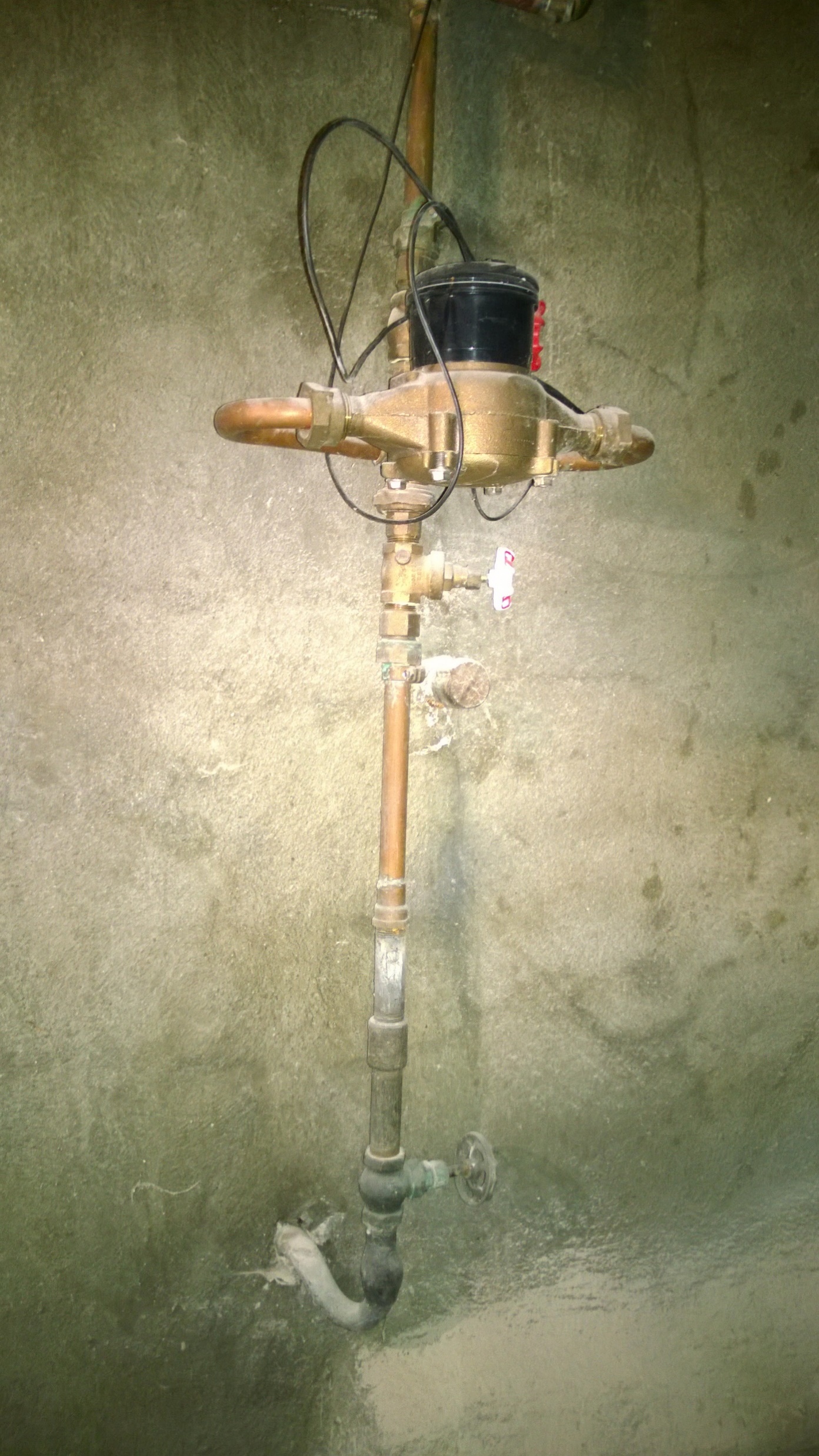 Summary
Small/rural communities can benefit by having support throughout the process

Don’t overlook other opportunities to build a resilient and sustainable utility
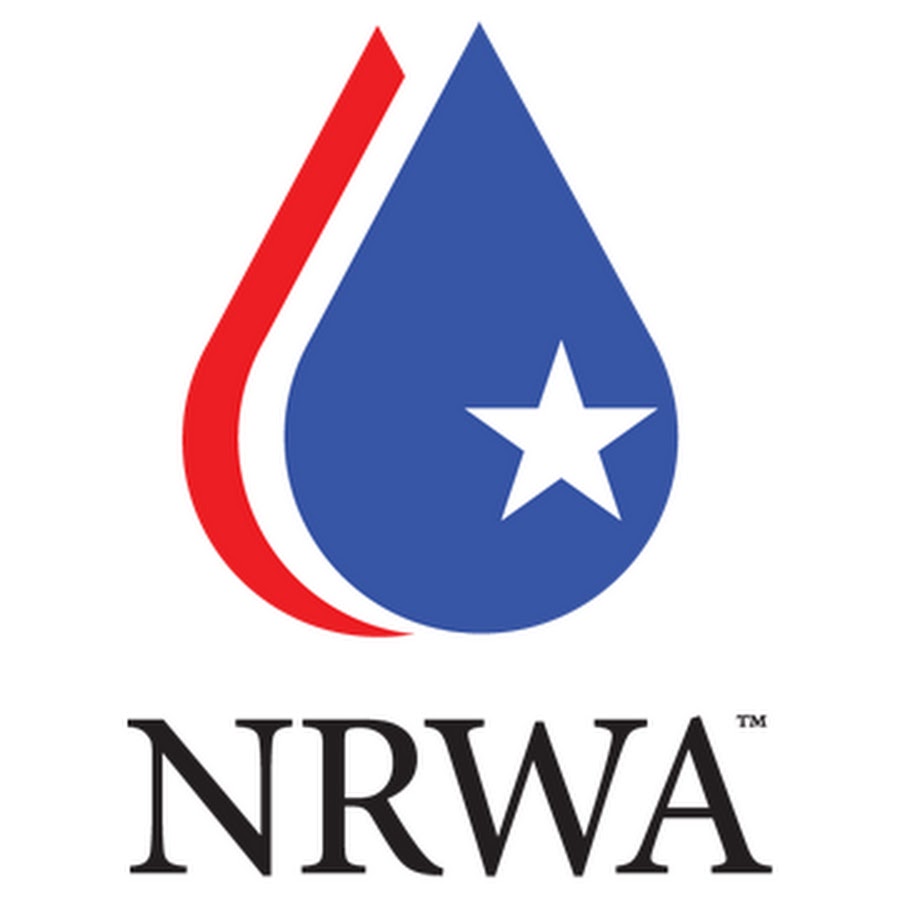 Matt Holmes, 
National Rural Water Association

Tim Neumann, Michigan Rural Water Association
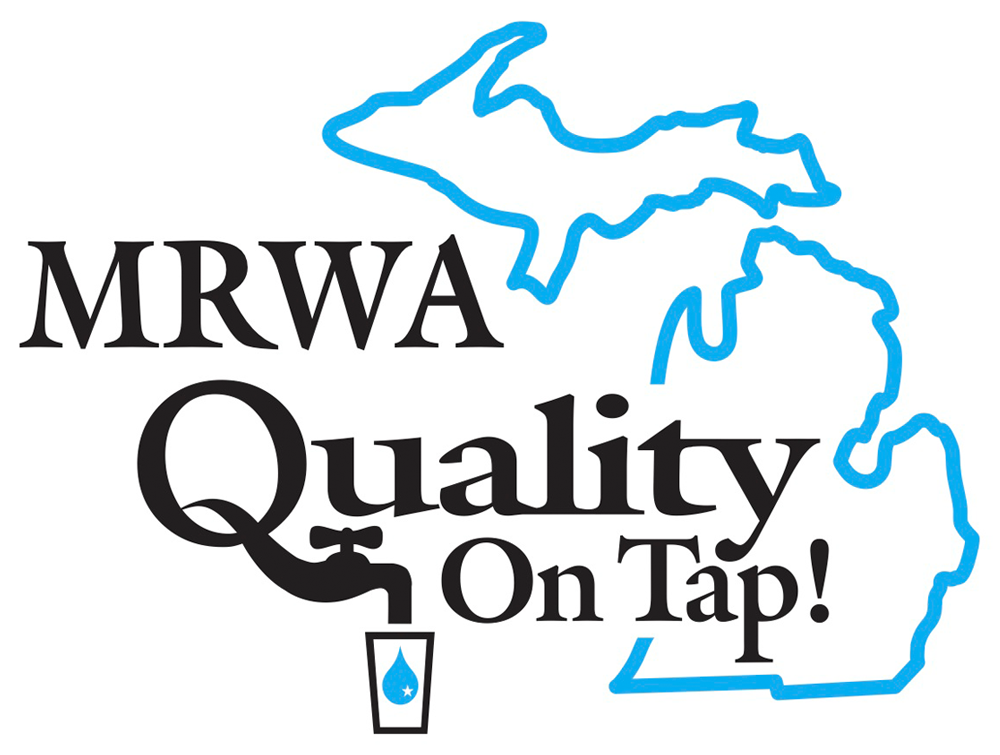 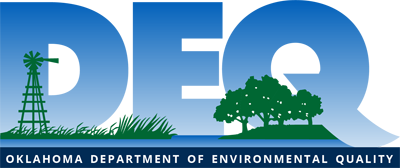 Mark Stasyszen, 
Oklahoma Department of Environmental Quality
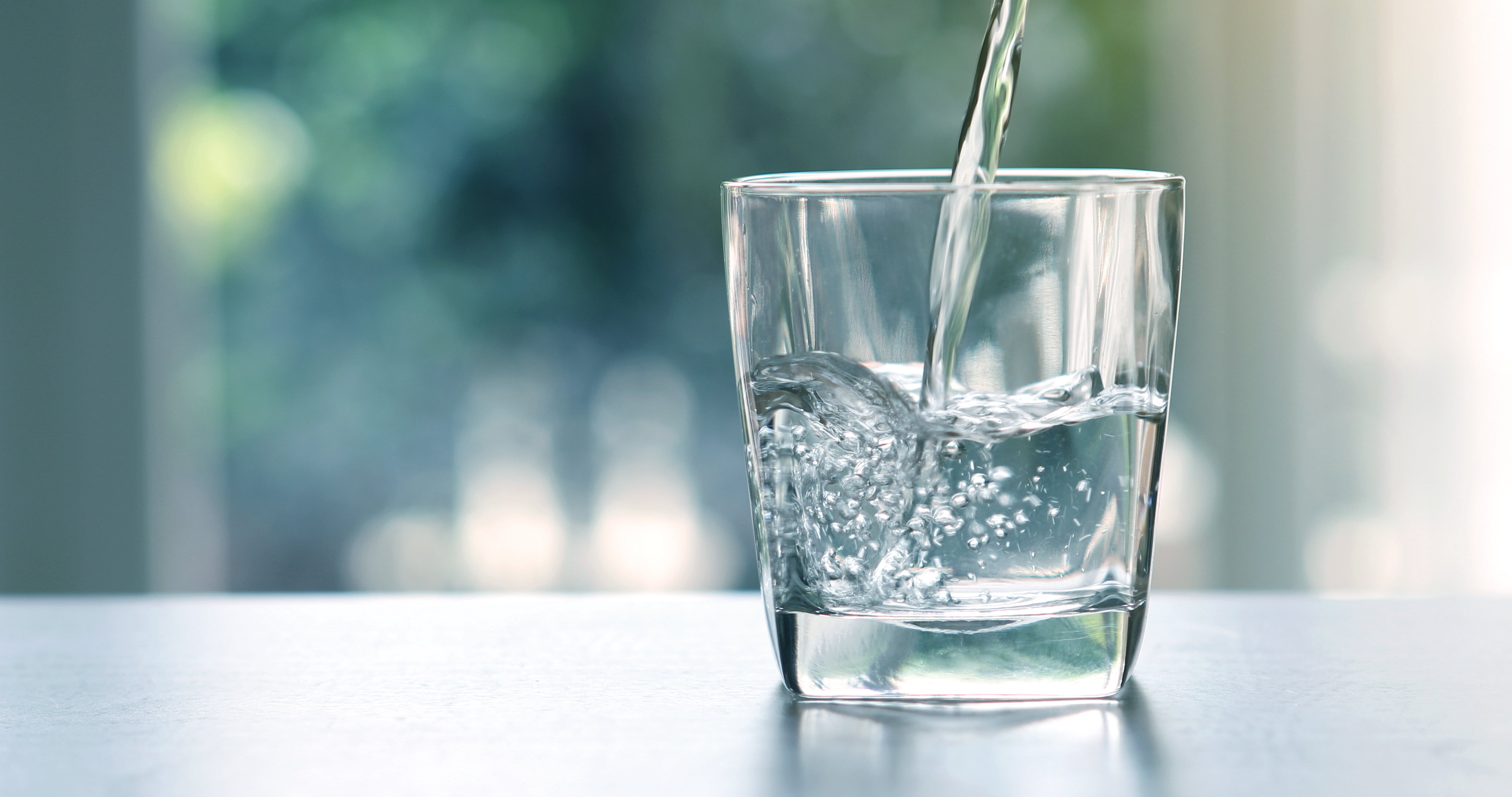 ASDWA Lead Service Line Symposium
Developing LSL Inventories
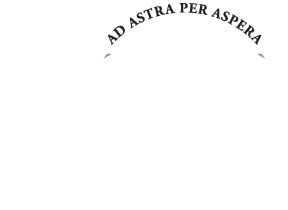 February 9, 2022
Lead Service Line Inventories
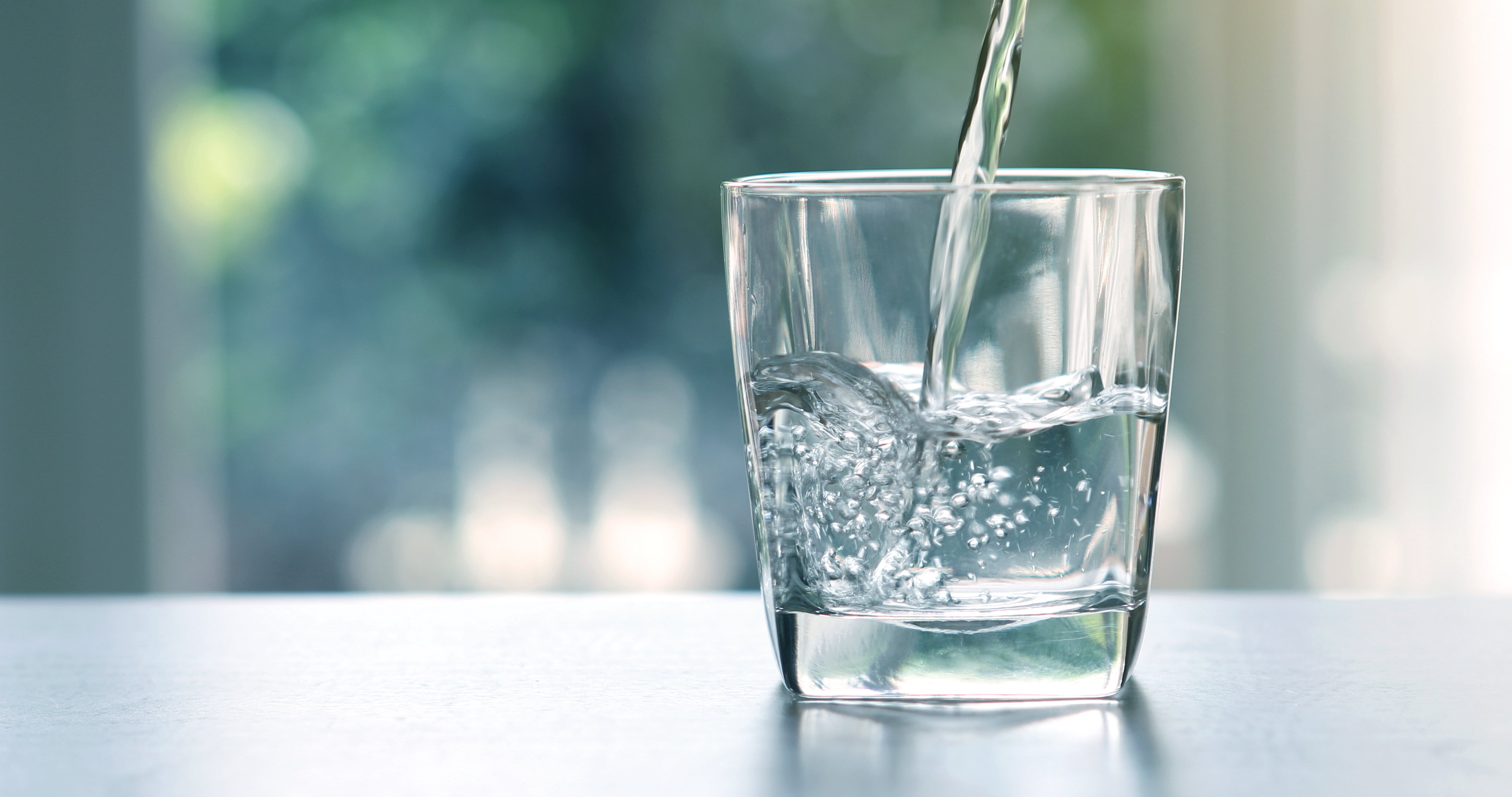 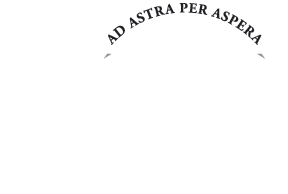 LCRR - Developing LSL Inventory
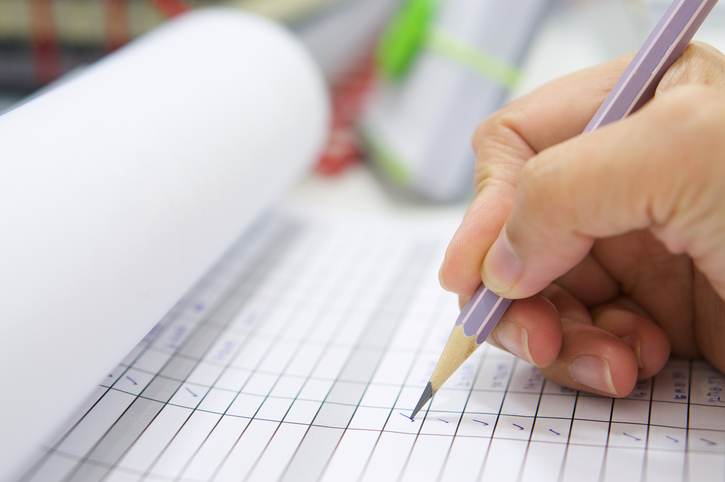 Previous Efforts
Lessons Learned
PWS Concerns
E-Reporting Tool Demo
To protect and improve the health and environment of all Kansans
Lead Service Line Inventories
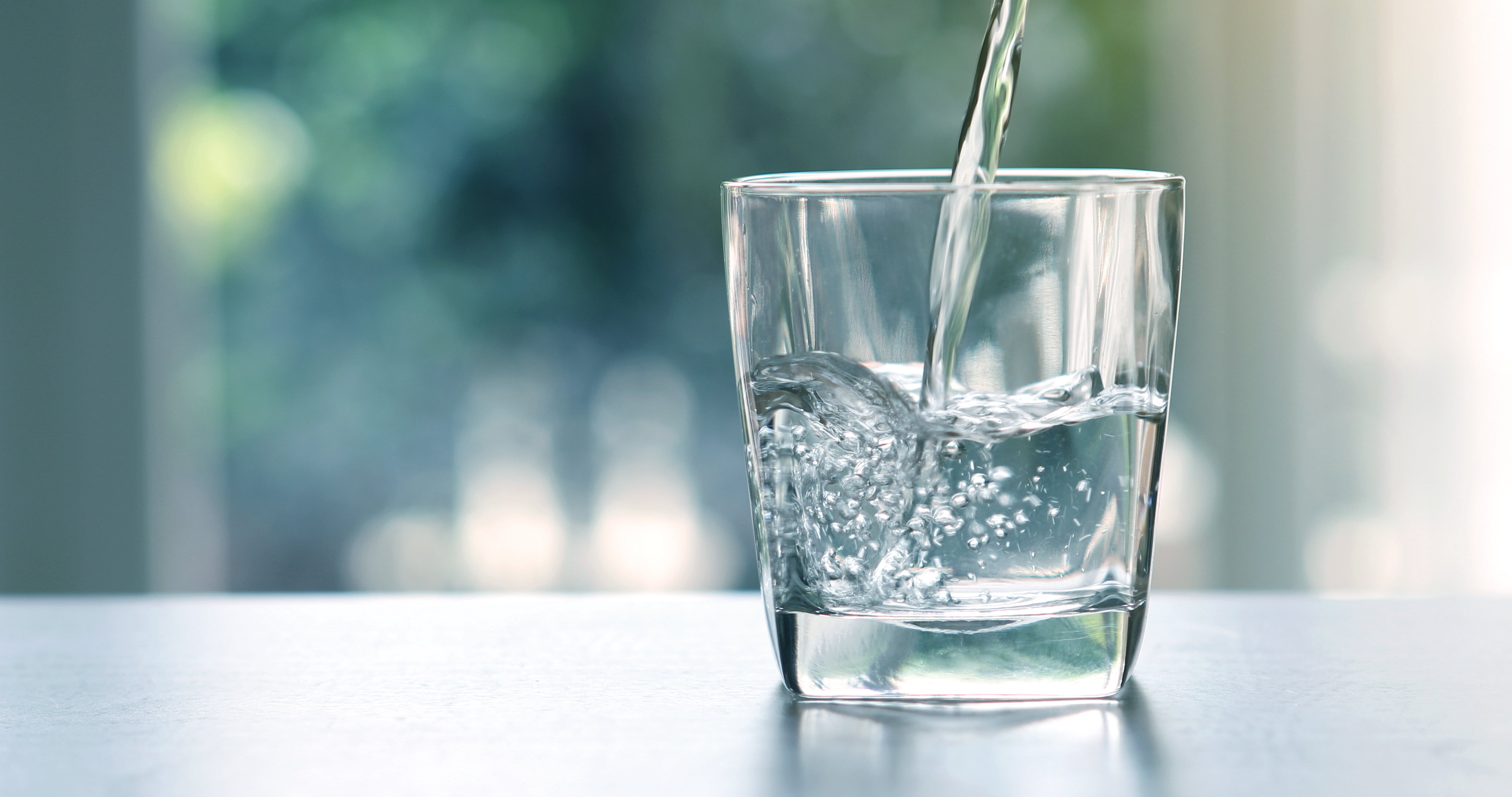 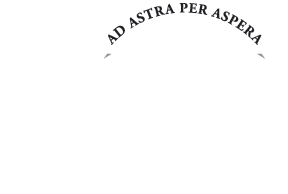 System Maps
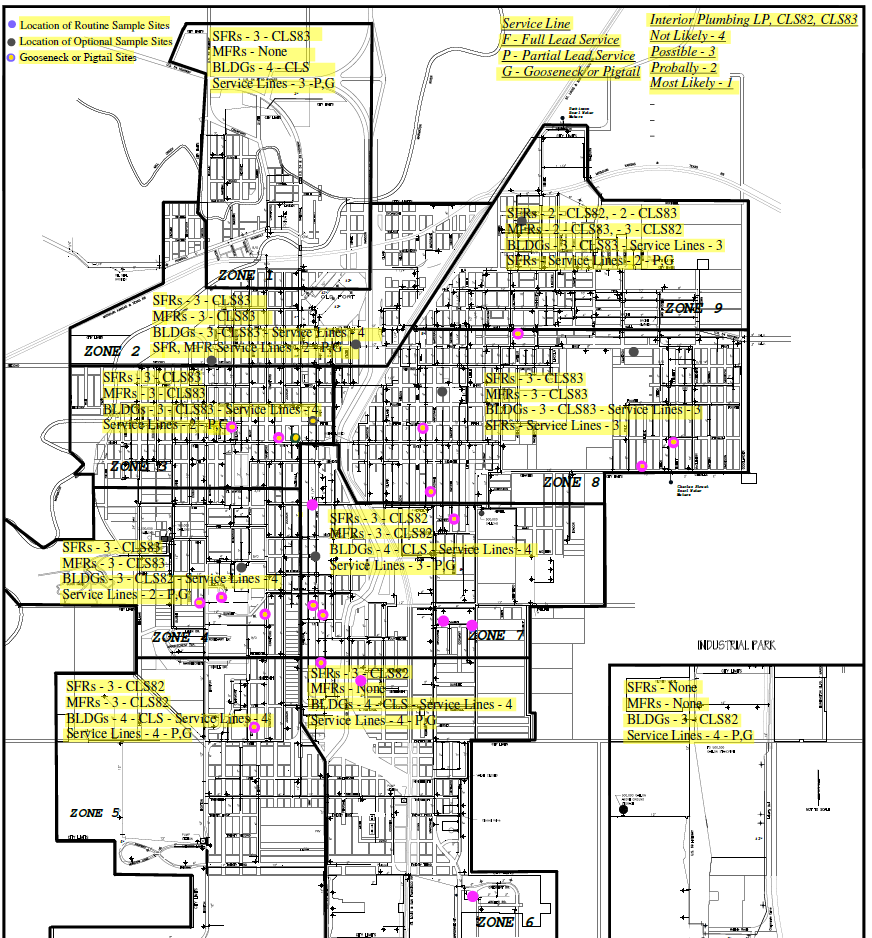 Structure Type
BLDG – Building
MFR – Multi-family Residence
SFR – Single-family Residence
Lead Service Line
F – Full Lead Service Line
P – Partial Lead Service Line
G – Gooseneck or Pigtail
Interior Plumbing Material
LP – Lead Pipe
CLS82 – Copper Pipe w/Lead Solder after 1982, before 1989
CLS83 – Copper Pipe with Lead Solder before 1983
To protect and improve the health and environment of all Kansans
Lead Service Line Inventories
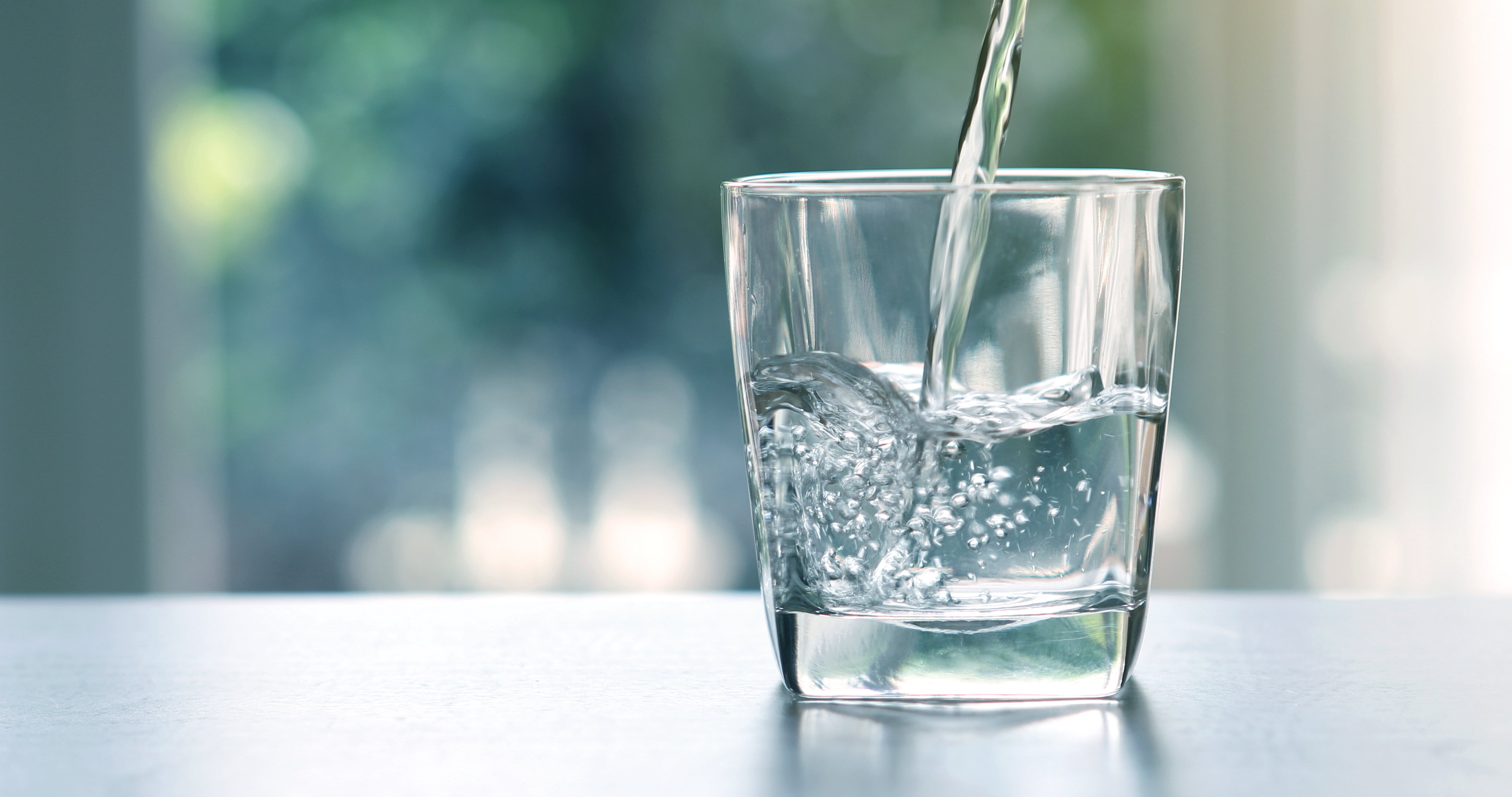 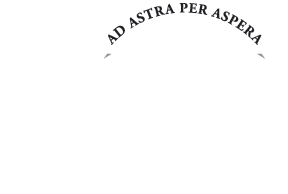 PWS Feedback
The Good
Improved PWS knowledge
Groundwork for LCRR implementation
Distribution system materials
More suitable sample sites
Improved communication with KDHE
The Bad & The Ugly
Very time consuming
Lack customer cooperation
Impossible to know all materials
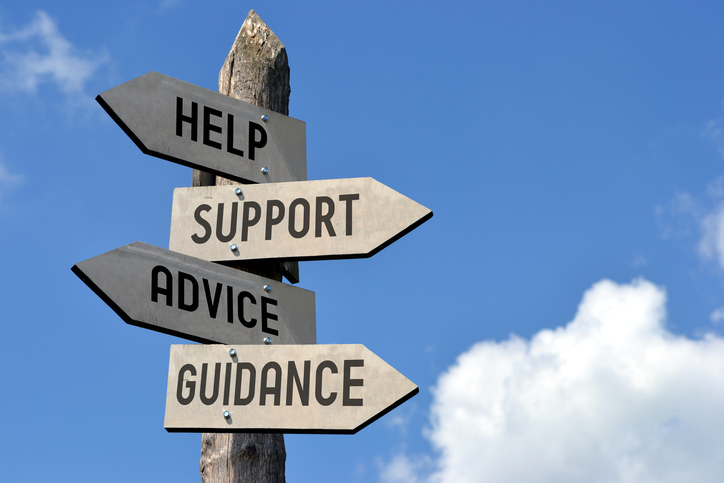 To protect and improve the health and environment of all Kansans
Lead Service Line Inventories
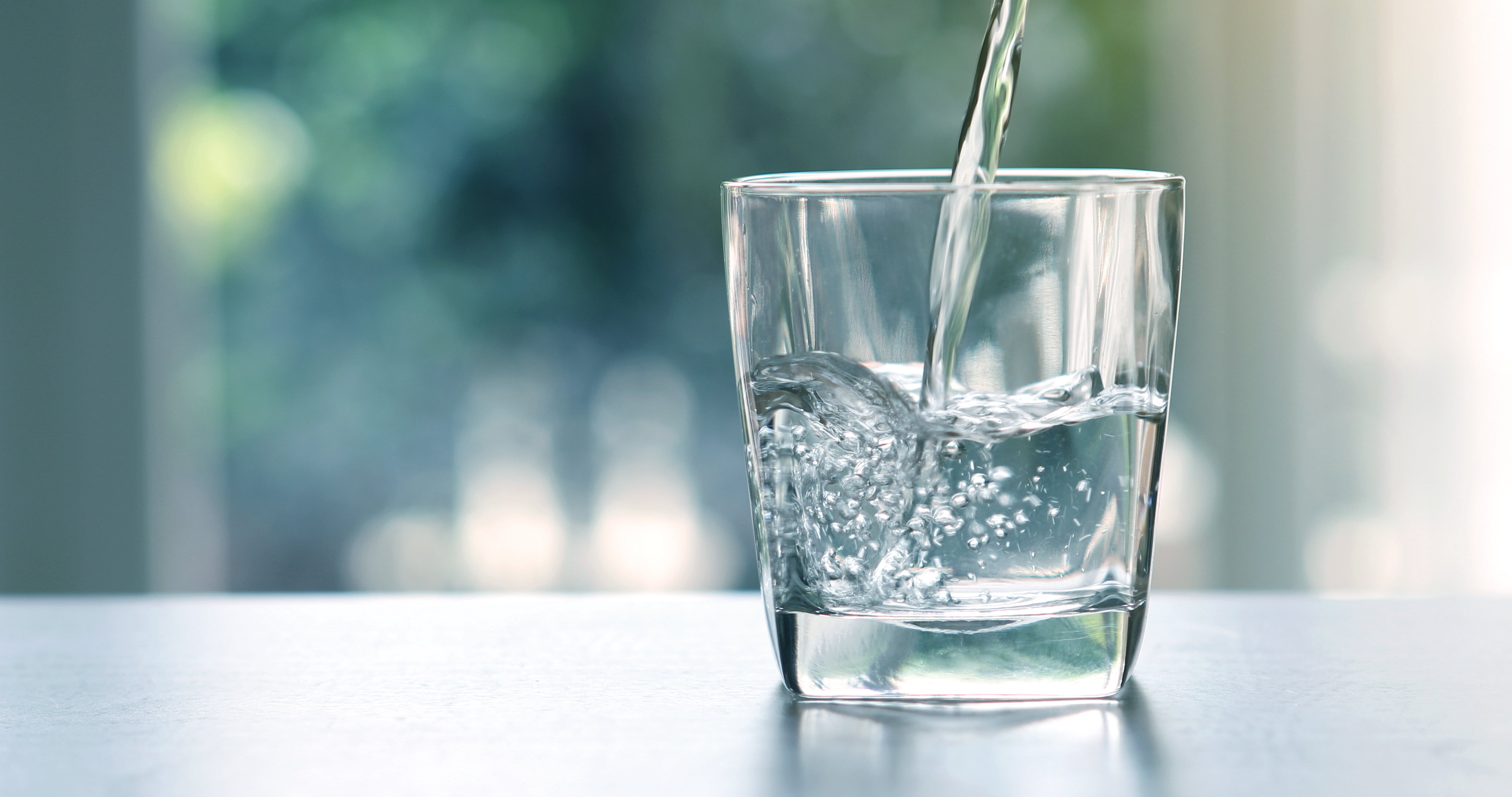 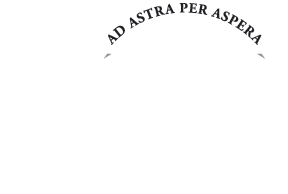 KDHE Lessons Learned
Need a data system
Need E-Reporting Tool
Need updated forms & guidance
Review & acceptance takes time
Effort requires significant follow-up
Small systems are challenged
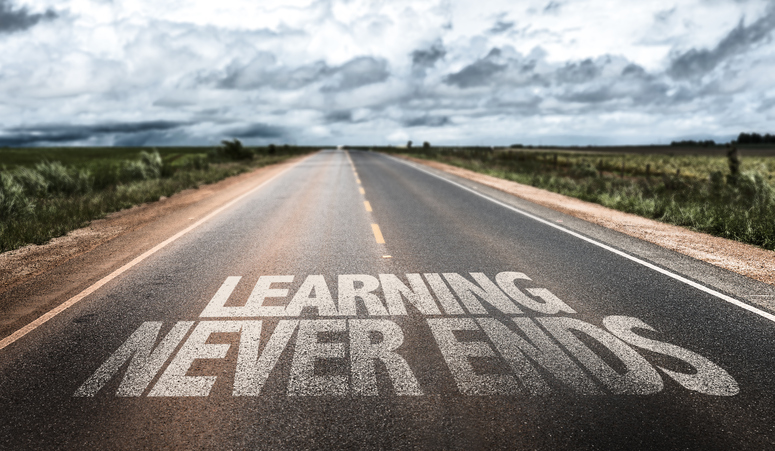 To protect and improve the health and environment of all Kansans
Lead Service Line Inventories
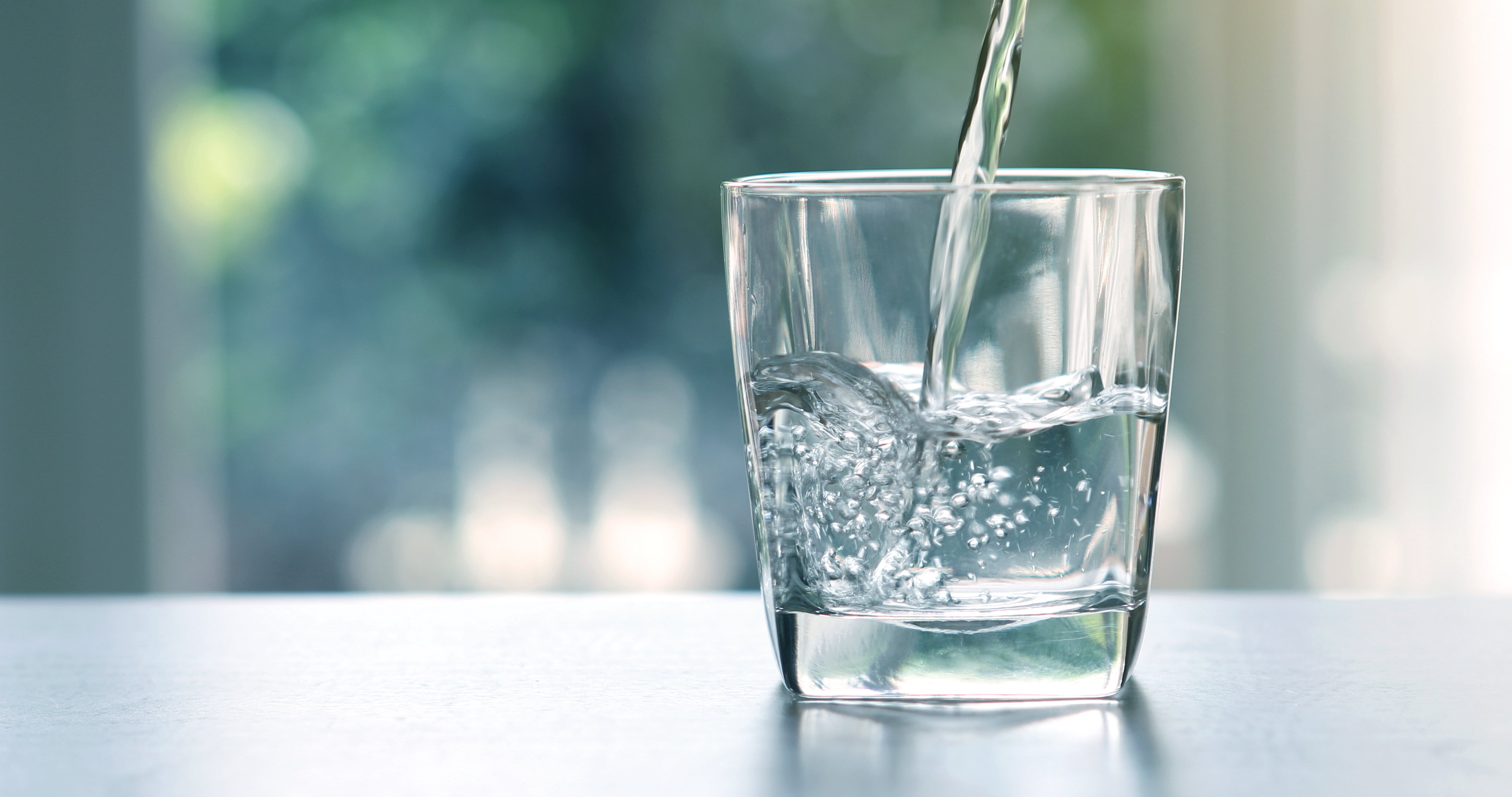 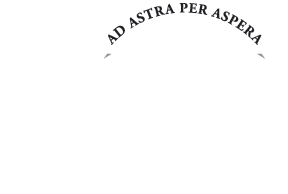 What Does The Future Hold??
Implement E-Reporting Tool
Develop Guidance Documents
Complete LSL Inventories
Public & Private
Include Galvanized Lines
Include Goosenecks, Pigtails
Develop Assistance Program
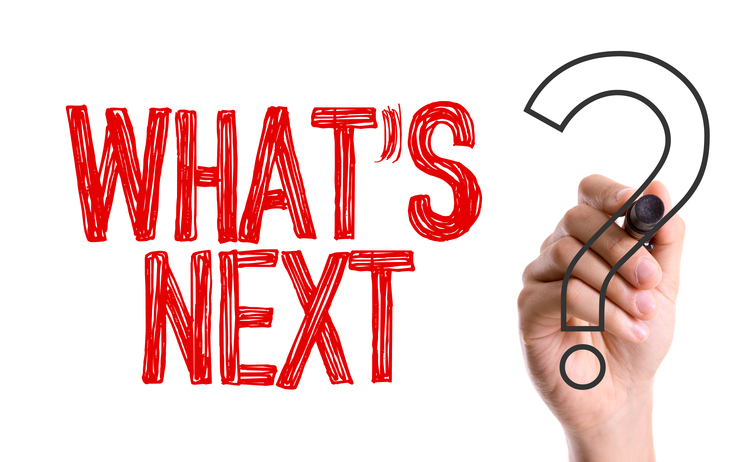 Non-PWS owned LSL data collection will be challenging
To protect and improve the health and environment of all Kansans
Lead Service Line Inventories
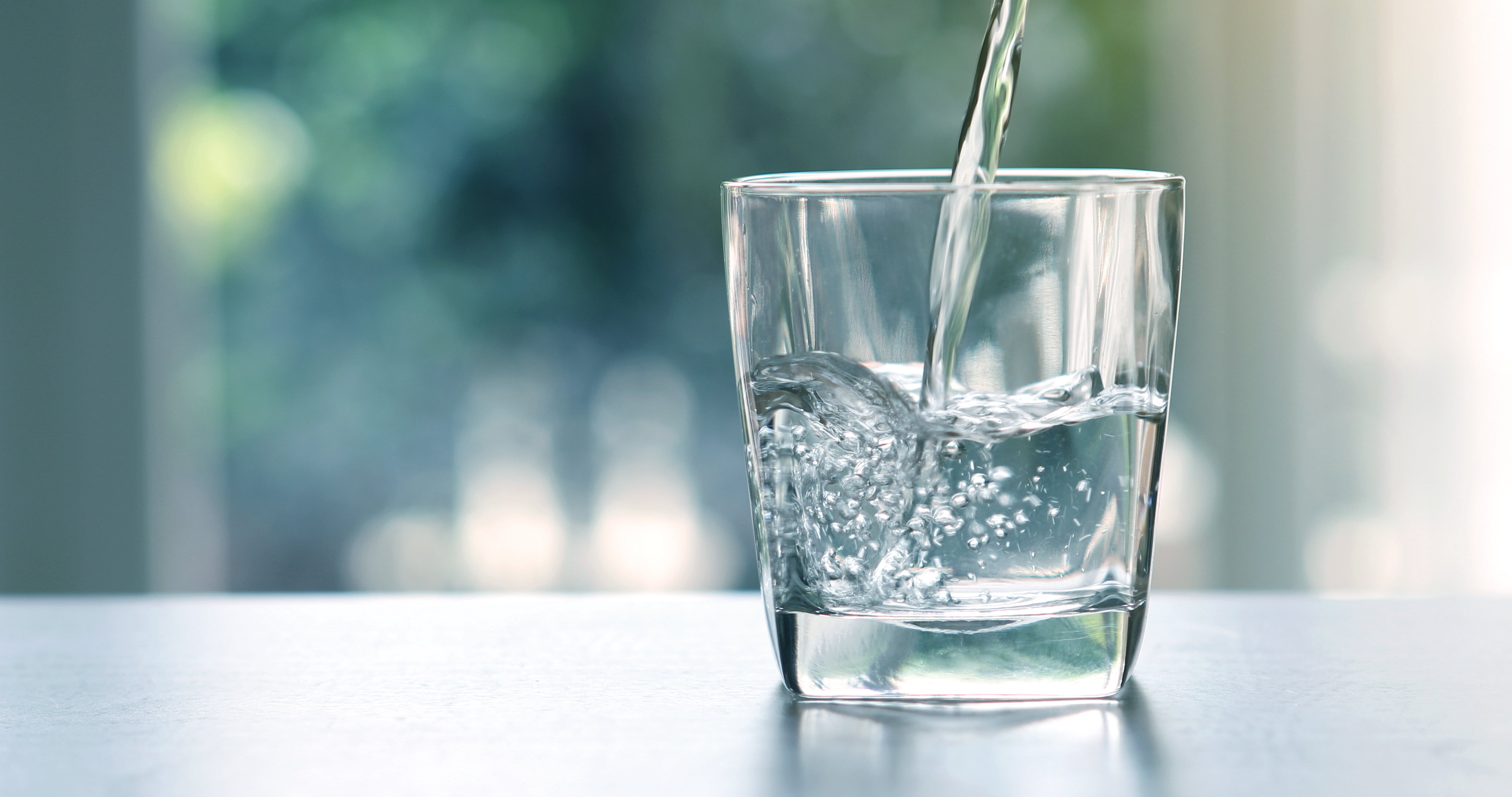 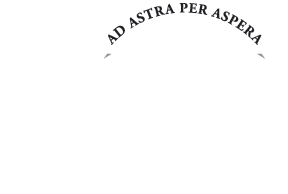 Spreadsheet Demo
https://www.kdhe.ks.gov/547/Lead-Copper-Rule
Contact: 
Rob Gavin
rob.gavin@ks.gov
To protect and improve the health and environment of all Kansans
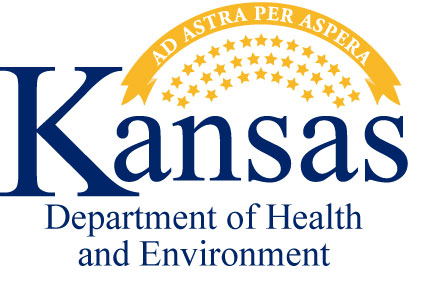 Cathy Tucker-Vogel
cathy.tucker-vogel@ks.gov
785-368-7130

kdheks.gov/water
KDHE Bureau of Water
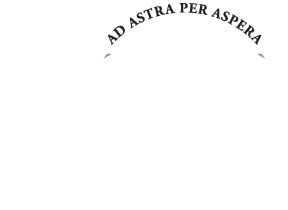 Public Water Supply Section
February 9, 2022
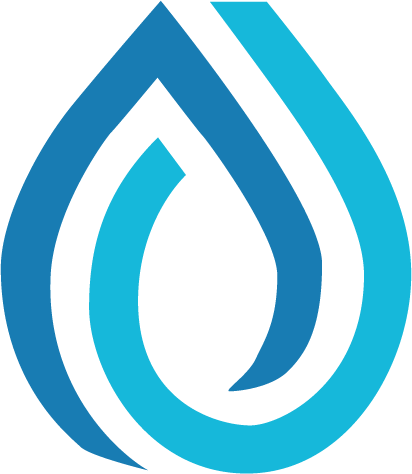 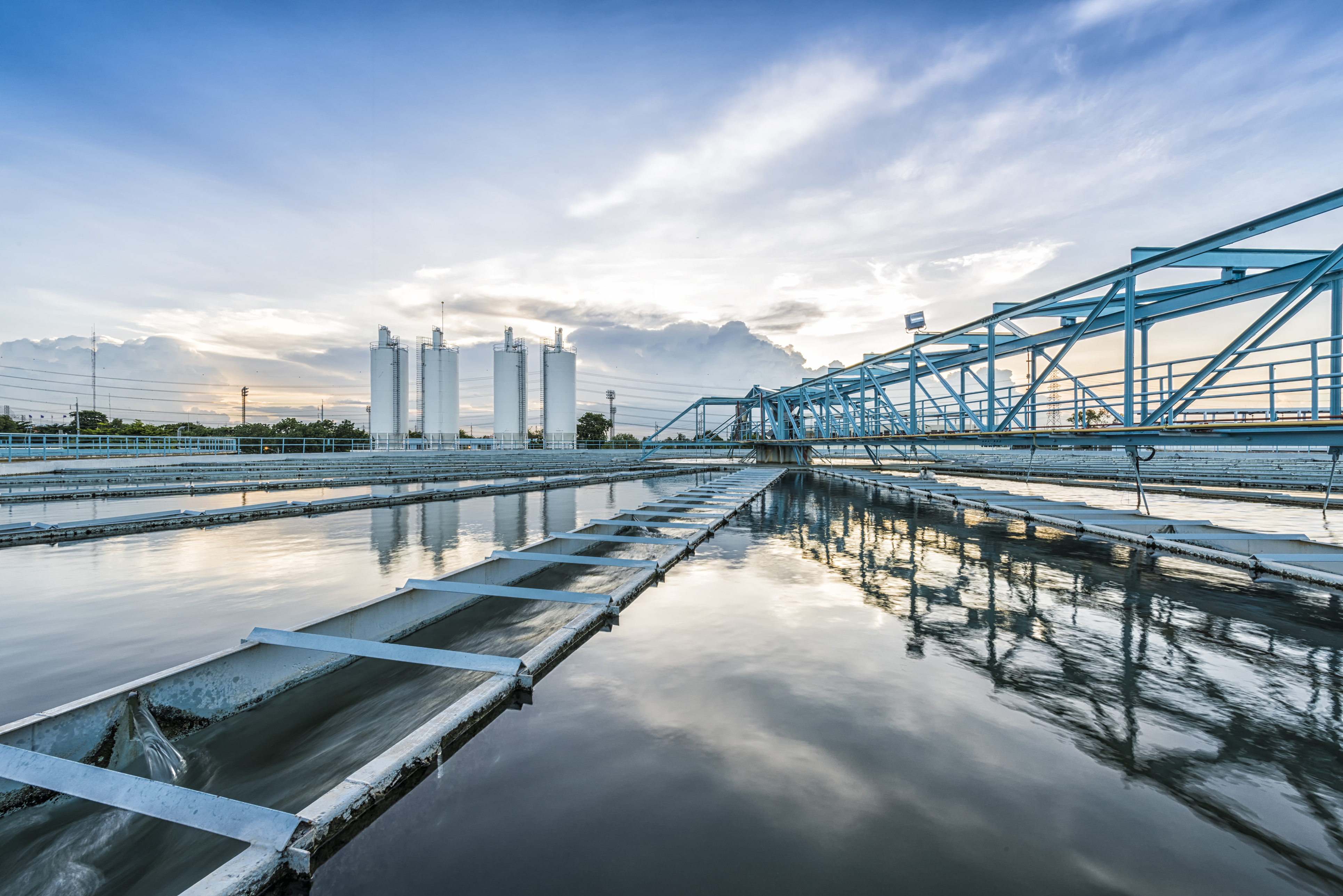 QUESTIONS?
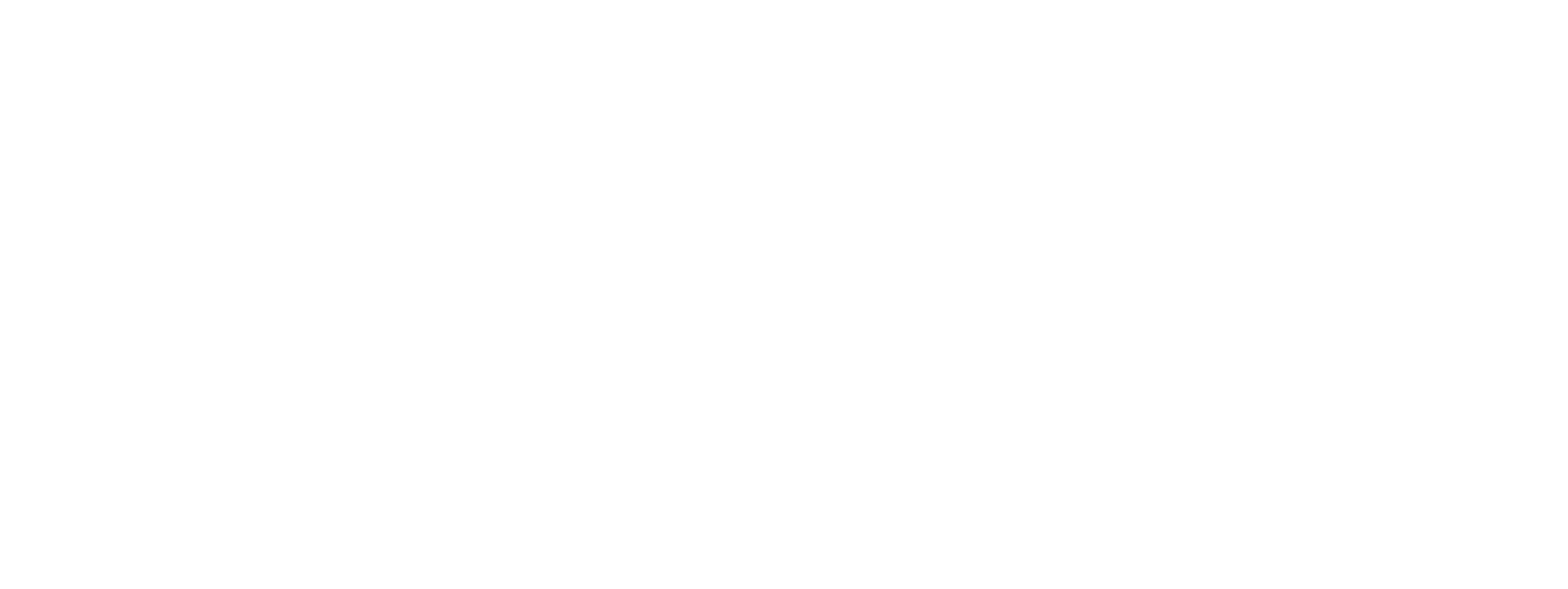 Join us for our next session!Morning Webinars11:00 AM-12:30 PM ESTAfternoon Webinars3:00 PM-4:30 PM ESTRecordings and slide decks will be available on the event page:www.asdwa.org/event/lead-service-line-inventory-symposium/